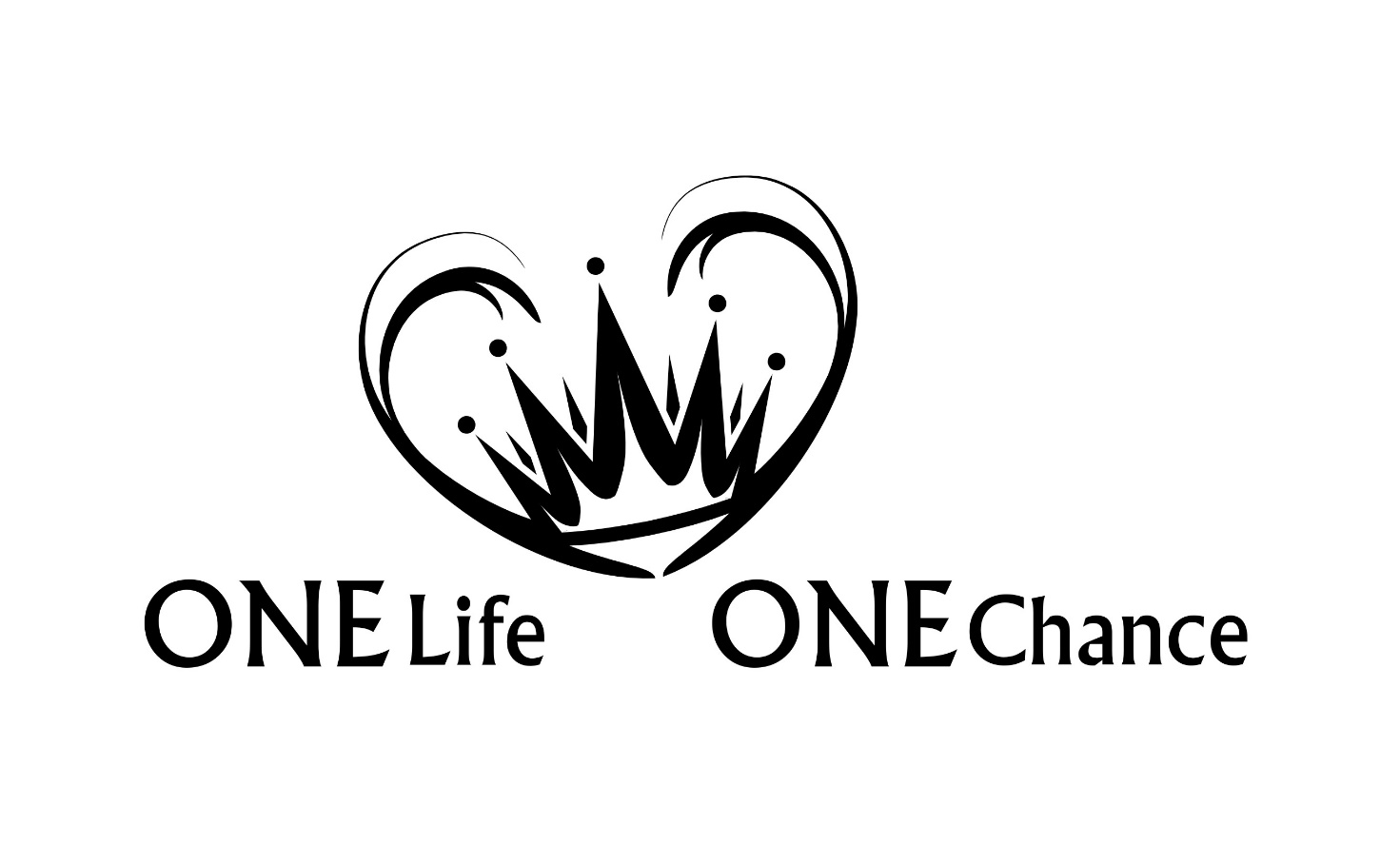 1.+2. Timotheus Teil 1
1. Timotheus
Kapitel: 6 | Verse: 113
2. Timotheus
Kapitel: 4 | Verse: 83
Erst seit dem 18. Jhd. werden der 1.+ 2. Timotheusbrief und der 
Titusbrief als "Pastoralbriefe" bezeichnet. Diese Bezeichnung kann 
sowohl irreführend als auch hilfreich sein, je nachdem man diesen 
Begriff auf die Briefe anwendet. Auf der einen Seite sind die 
Pastoralbriefe eine wichtige Hilfe für den pastoralen Dienst und 
wie man die Herde des Herrn weiden soll. Wer aber aus diesem 
Begriff schliesst, dass die Empfänger (Timotheus + Titus) von 
Paulus als Orts-Pastoren eingesetzt wurden, liegt damit falsch. 
Timotheus, wie auch Titus gehörten dem apostolischen Team 
des Paulus an und wurden jeweils für zeitlich begrenzte Aufgaben 
vom Apostel Paulus zu den Gemeinden gesandt. Vornehmlich um 
die Gläubigen zu lehren, zu stärken und sie vor Irrlehrern zu warnen.
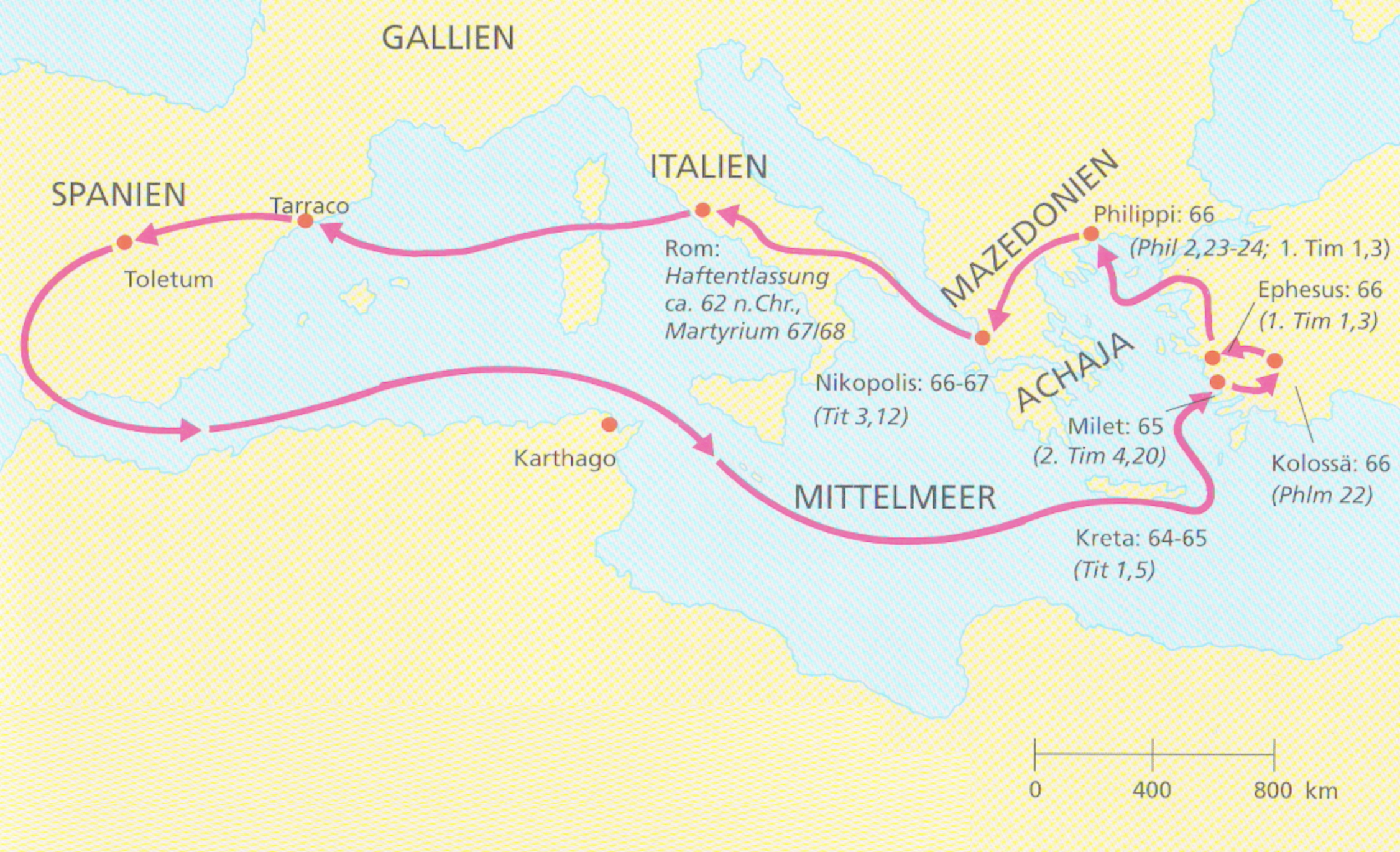 Pastoralbriefe:
Die drei Briefe müssen als ein Ganzes betrachtet werden, 
sie sind in Inhalt, Form und geschichtlicher Einordnung eng 
miteinander verwandt. Sie geben Anweisungen für die 
Organisation und Leitung der Gemeinde Jesu.
Pastoralbriefe:
Die Pastoralbriefe sind die einzigen Briefe, 
die Paulus an einzelne Reich-Gottes-Mitarbeiter geschrieben 
hat. Dadurch unterscheiden sie sich von den anderen 
paulinischen Briefen, auch von dem an Philemon (Privatbrief).
Pastoralbriefe:
Die Pastoralbriefe bilden die "letzten" Worte dieses grossen 
Apostels Gottes. Es sind die letzten überlieferten Schriften des 
Paulus. Die Pastoralbriefe bringen das Leben des Paulus zu 
einem siegreichen Abschluss  2Tim 4,7-8
Pastoralbriefe:
Besonderer Wortschatz der Pastoralbriefe. Wir finden in diesen 
3 Briefen 36% neue Worte die in den anderen 11 paulinischen
Briefen nicht zu finden sind.
Schwerpunkt-Wörter der Pastoralbriefe:
Gefahr des Abfalls vom Glauben. "Glaube" ist eines der 
Schlüssel-Wörter. Paulus sah die Gefahr, des Abfalls vom 
Glauben. Im 2Tim schreibt Paulus sogar: "Du weißt ja, dass 
sich von mir alle abgewandt haben, die in [der Provinz] Asia 
sind, unter ihnen auch Phygellus und Hermogenes." (2Tim 1,15)
Schwerpunkt-Wörter der Pastoralbriefe :
Gesunde, bzw. ungesunde Lehre. In den Pastoralbriefen 
verwendet Paulus oft den Begriff "gesunde" Lehre.
Schwerpunkt-Wörter der Pastoralbriefe:
Krankheit in der Gemeinde. Z.B. innerlich verbrannt, 
psychisch krank, von Krebs befallen, Juckreiz an den Ohren.
Schwerpunkt-Wörter der Pastoralbriefe:
So viel Gutes! Z.B. gutes Gewissen, guter Kampf, gute Lehre,
gute Werke, gutes Zeugnis, guter Diener Christi …
Vergleich Timotheus - Titus:
Der Herr kann die unterschiedlichsten Menschen mit 
unterschiedlichen Fähigkeiten und Persönlichkeiten berufen,
um mit ihnen SEIN Reich zu bauen!
JESUS CHRISTUS
ER ist das Fundament und Grundlage 
unseres Glaubens und unserer Berufung!
Timotheus – Kindheit und Jugendzeit
Die Mutter von Timotheus war Eunike, eine „gläubige jüdische 
Frau". Derselbe „ungeheuchelte Glaube" wohnte schon in seiner 
Grossmutter, Lois. So ist Timotheus in einem "gottesfürchtigen" 
Haus aufgewachsen. Der Vater von Timotheus dagegen war ein 
Grieche und wohl nicht gläubig.
Timotheus – seine Bekehrung
„Du aber bist mir nachgefolgt in der Lehre, in der Lebensführung, 
im Vorsatz, im Glauben, in der Langmut, in der Liebe, im 
standhaften Ausharren, 11 in den Verfolgungen, in den Leiden, 
wie sie mir in Antiochia, in Ikonium und Lystra widerfahren sind. 
Solche Verfolgungen habe ich ertragen, und aus allen hat mich 
der Herr gerettet!" (2Tim 3,10-11)
Timotheus – seine Berufung
"Er kam aber nach Derbe und Lystra. Und siehe, dort war ein 
Jünger namens Timotheus, der Sohn einer gläubigen jüdischen 
Frau, aber eines griechischen Vaters; 2 der hatte ein gutes 
Zeugnis von den Brüdern in Lystra und Ikonium. 3 Diesen wollte 
Paulus mit sich ziehen lassen. Und er nahm ihn und ließ 
ihn beschneiden um der Juden willen, die in jener Gegend 
waren; denn sie wussten alle, dass sein Vater ein 
Grieche war." (Apg 16,1-3)
Timotheus – seine Berufung
Hinwendung zum Herrn Jesus Christus, das Empfangen
des göttlichen Lebens durch den Glauben (Wiedergeburt), 
und Erfüllung durch den Hl. Geist (Taufe im Hl. Geist).
Timotheus – seine Berufung
Ein gutes Zeugnis anderer Christen und insbesondere der 
Gemeindeleiterschaft bezüglich Nachfolge und gelebter 
Jüngerschaft. Die Leiterschaft der Gemeinde hat die Aufgabe, 
die Hände nicht zu schnell jemandem aufzulegen. (Vgl. 1Tim 5,22)
Timotheus – seine Berufung
Schliesslich gehört die "Gnadengabe Gottes" dazu, d.h. eine von 
Gott allein befähigte Berufung zum Dienst.
Timotheus – sein Dienst (zwei Schwerpunkte)
Teil des apostolischen Teams und enger Begleiter des Paulus
Timotheus – sein Dienst (zwei Schwerpunkte)
Abgesandter des Apostels Paulus
Timotheus in Thessalonich 	 51 n.Chr.
Timotheus in Korinth 		 54 n.Chr.
Timotheus in Mazedonien 	 56 n.Chr.
Timotheus in Philippi 		 62 n.Chr.
Timotheus in Ephesus 		 64/65 n.Chr.
Timotheus in Rom 		 66/67 n.Chr.
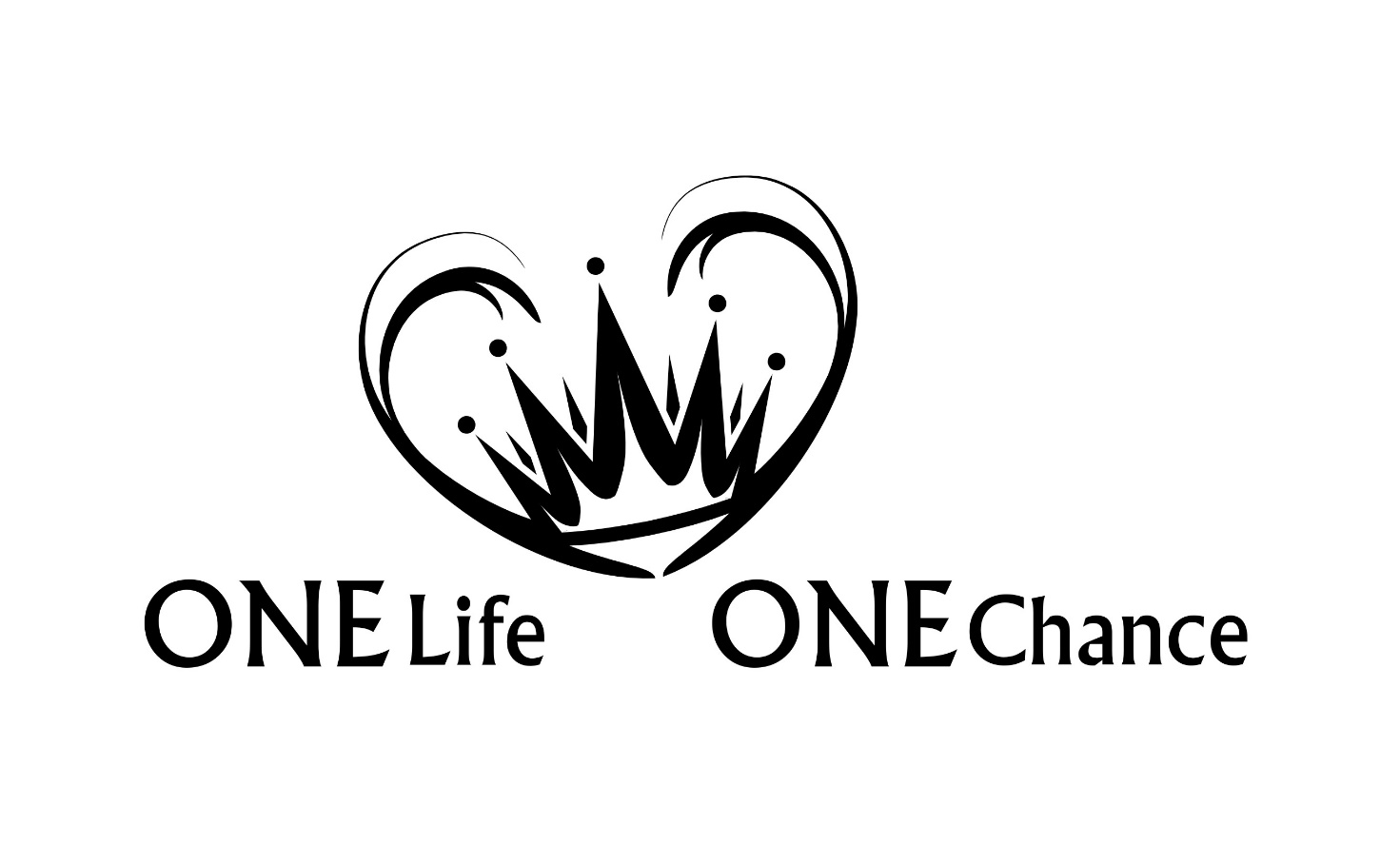 1.+2. Timotheus Teil 1